Chapter 12Causal Arguments
Kinds of Causal Arguments (250-251)
Speculation about possible causes
The cause impacts the solution
Kinds of Causal arguments
Arguments for an unexpected or surprising cause
Persuade readers to see plausibility of an unexpected or surprising cause
Example: The dinosaurs became extinct because of an asteroid.
kInds of Causal Arguments
Prediction of consequences
Predicts the consequences of current, planned, or proposed actions or events.
Judge actions on whether their benefits outweigh the costs; ends justify the means
Just as a phenomenon can have multiple causes, it can also have multiple consequences
“Standardized testing will cause an increase in drop outs, a decrease in available electives, and will lead to teacher burn out.”
“The new northern high school will cause students to be more technologically savvy and it will increase teachers’ abilities to collaborate.”
Kinds of Phenomenon: One Time(254)
Onetime
One must rely on the immediate evidence at hand, that can disappear

Mysterious disappearance of Malaysia airlines flight 370 in march 2014
2007 collapse of a bridge in Minneapolis
2017 best picture at the Oscars mix up
Kinds of phenomenon: Recurring phenomenon
Recurring
One can study multiple cases, over time
Conduct interviews, make repeated observations, study conditions in which the puzzling phenomenon occurs

Examples:
Road rage
Overusing antibiotics reduces their effectiveness
Kinds of phenomenon: puzzling trend
Puzzling Trend
Examples:
Decline of 2016-2017 football viewers
Declining honeybee and bat populations
Methods for Arguing (254-257)
Explain Directly
Identifies every link in the chain, showing how an initial cause leads step by step to an observed effect.

A            B           which causes c
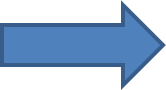 Methods for arguing
Inductive Reasoning
Common Element
Can explain recurrences of the same phenomenon

Single Difference
May explain the appearance of a new phenomenon

Correlations
Two events or phenomena tend to occur together but doesn’t imply that one causes the other
Correlation is not causation – it simply implies possible causation.
Key Terms (258)
Oversimplified cause
Look for the cause as if there is only one as opposed to multiple
Be careful with all, most, some, the, in part statements
Key Terms
Immediate and remote cause
Every causal chain extends backwards
Immediate: closest in time to event being examined
Remote: 

Precipitating and contributing cause
A main cause emerging out of a background of subsidiary causes
Key terms
Constraints
A stabilizing factor

Necessary and sufficient causes
Necessary: on that has to be present for a given effect to occur
Sufficient: Always produces a guaranteed or given effect
Inductive Fallacies(259)
Post hoc (ego propter)
“after this, therefore because of this” mistakes sequence for cause.
Hasty Generalization
Generalization based on too few cases or too little consideration of alternative explanations